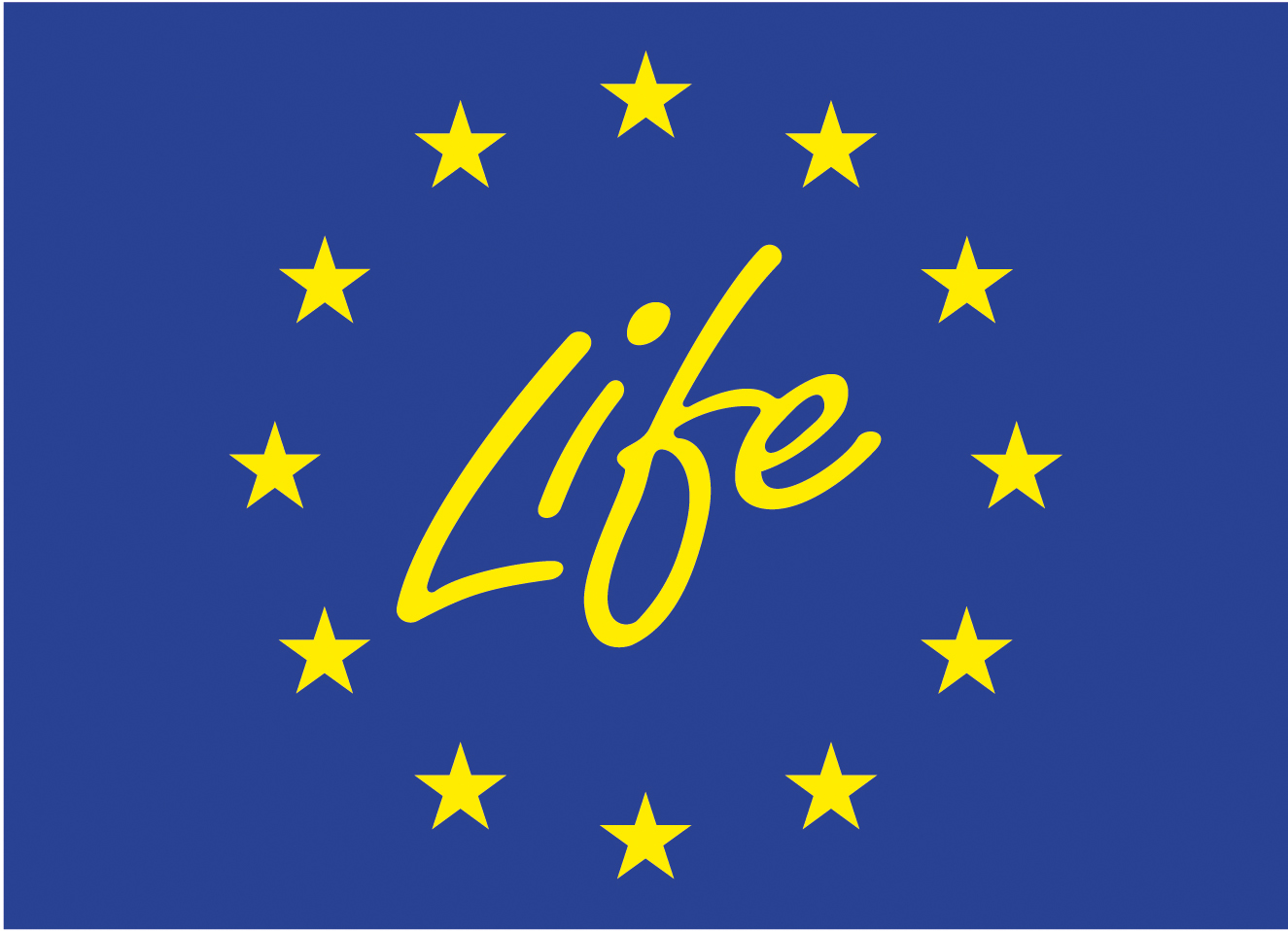 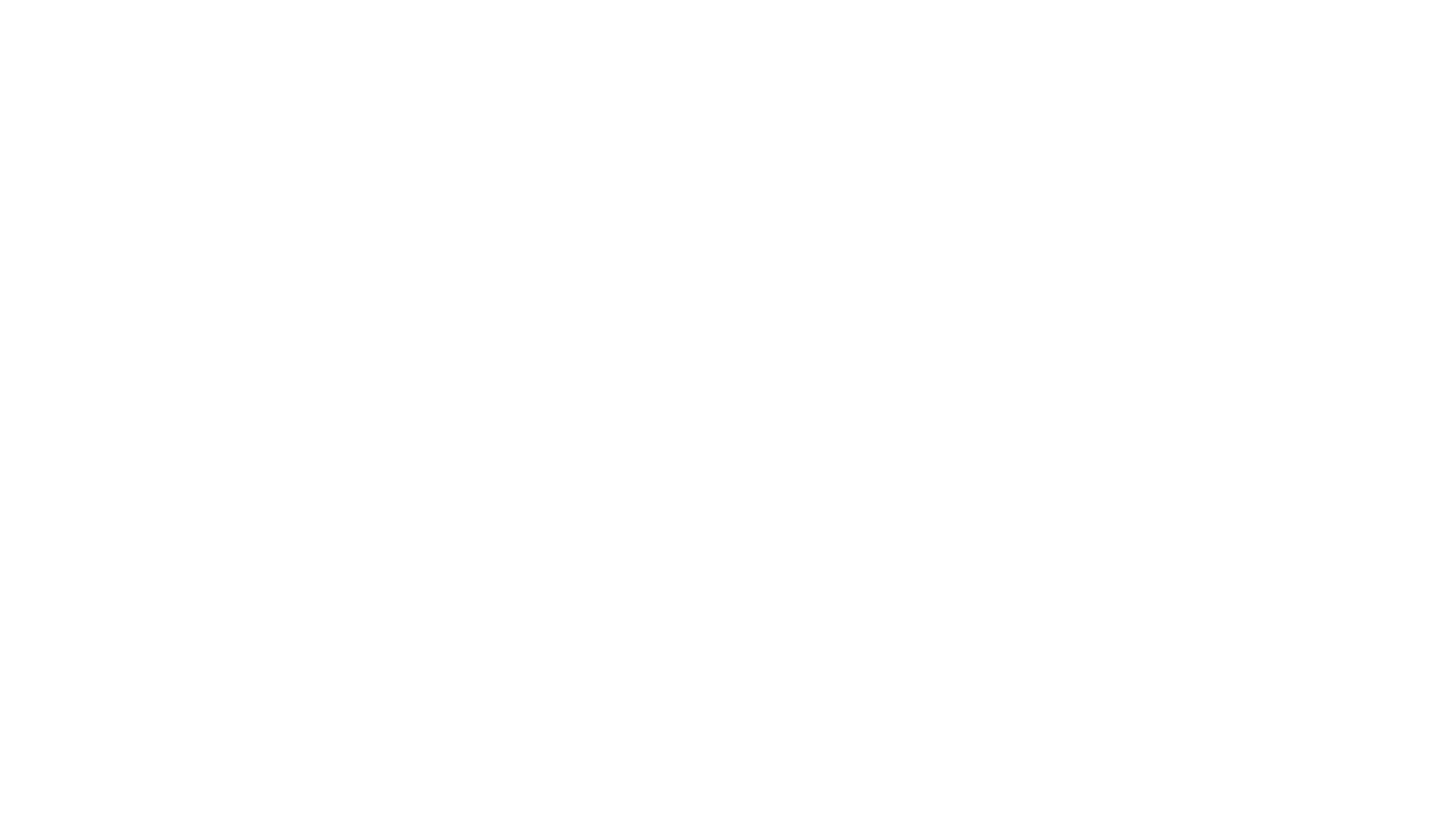 LIFE Coast Benefit
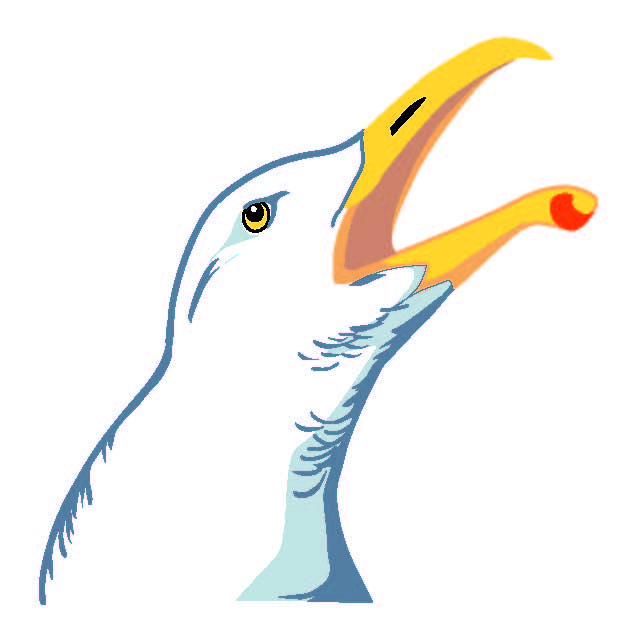 Björkö Tjust archipelago
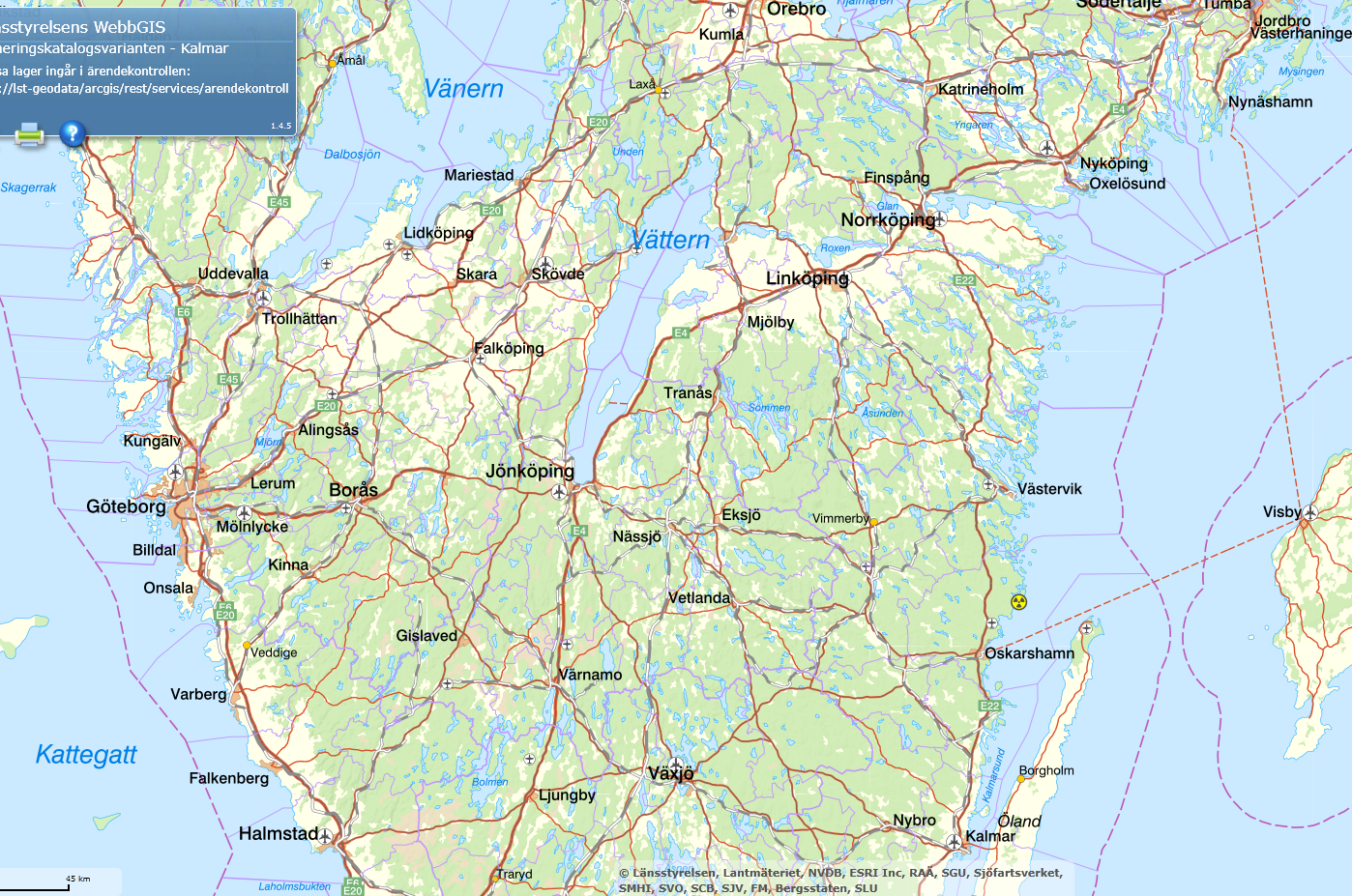 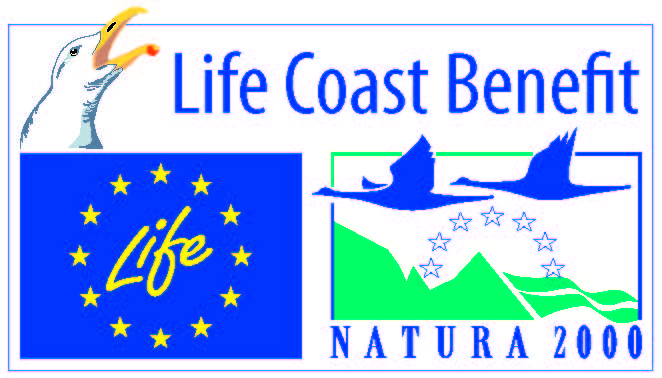 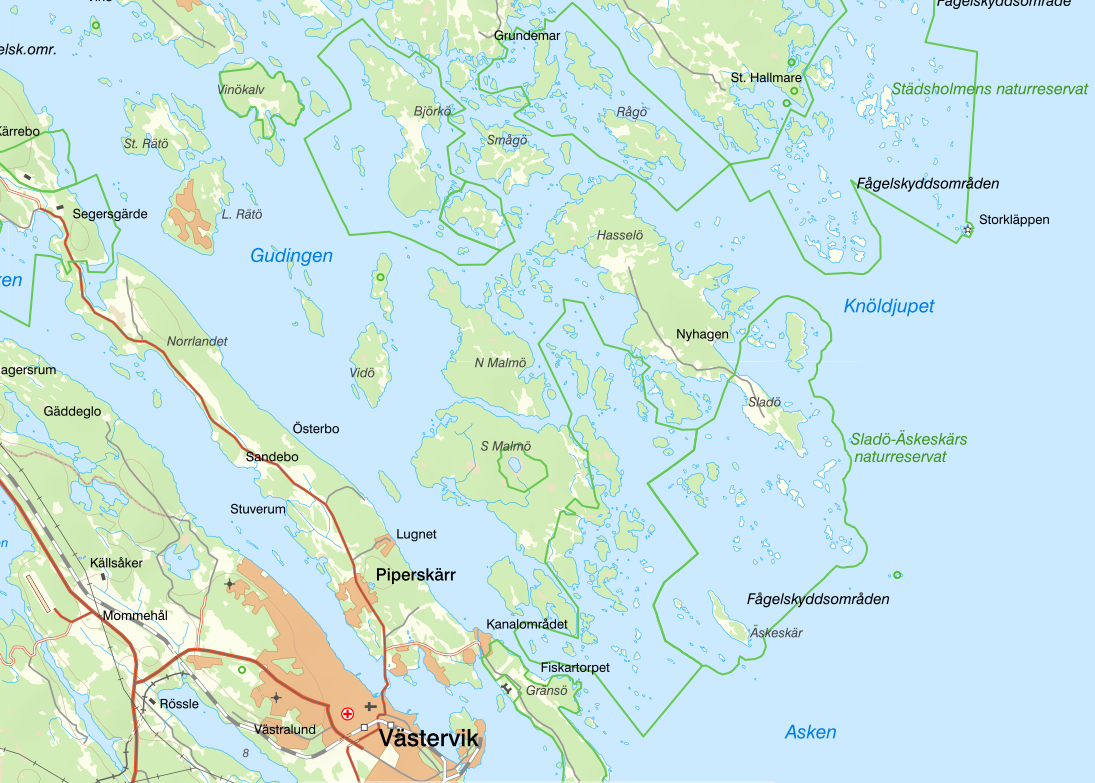 [Speaker Notes: Map of  Björkö in Tjust archipelago]
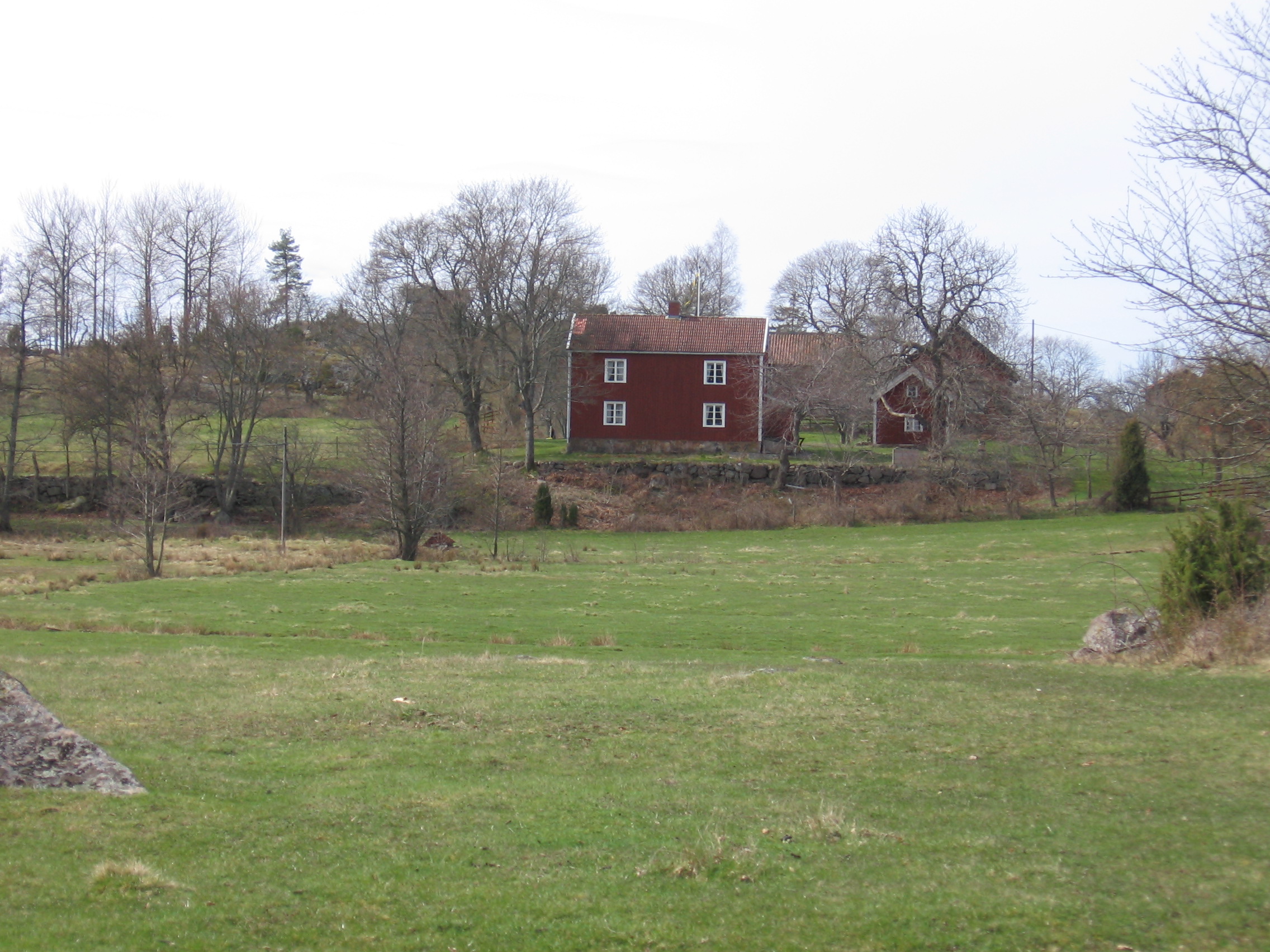 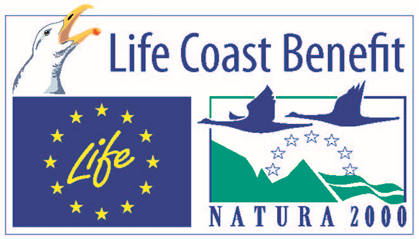 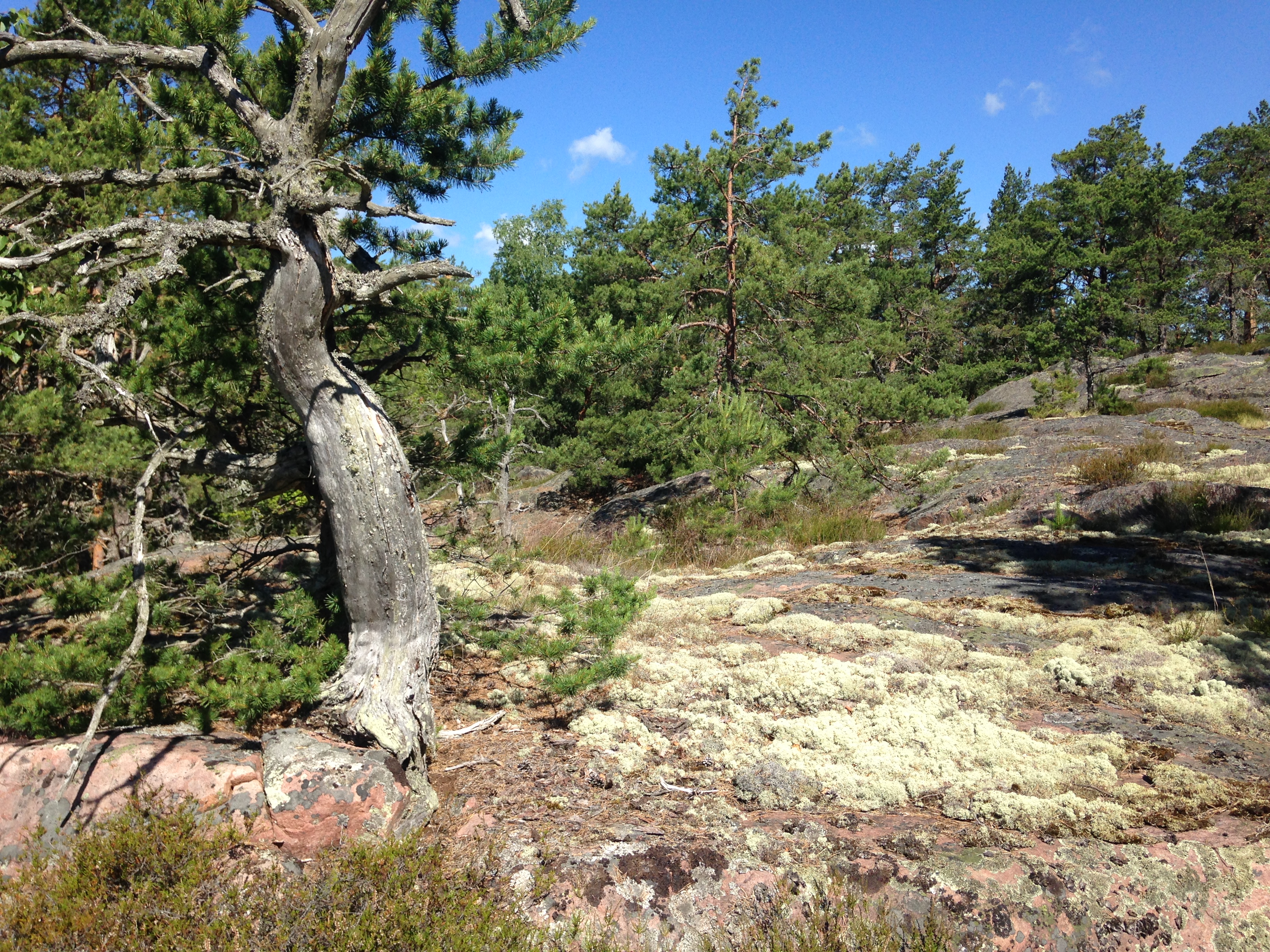 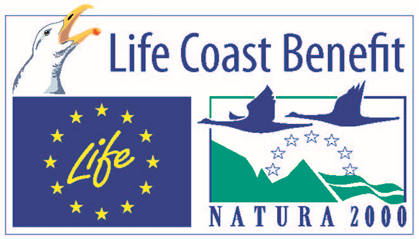 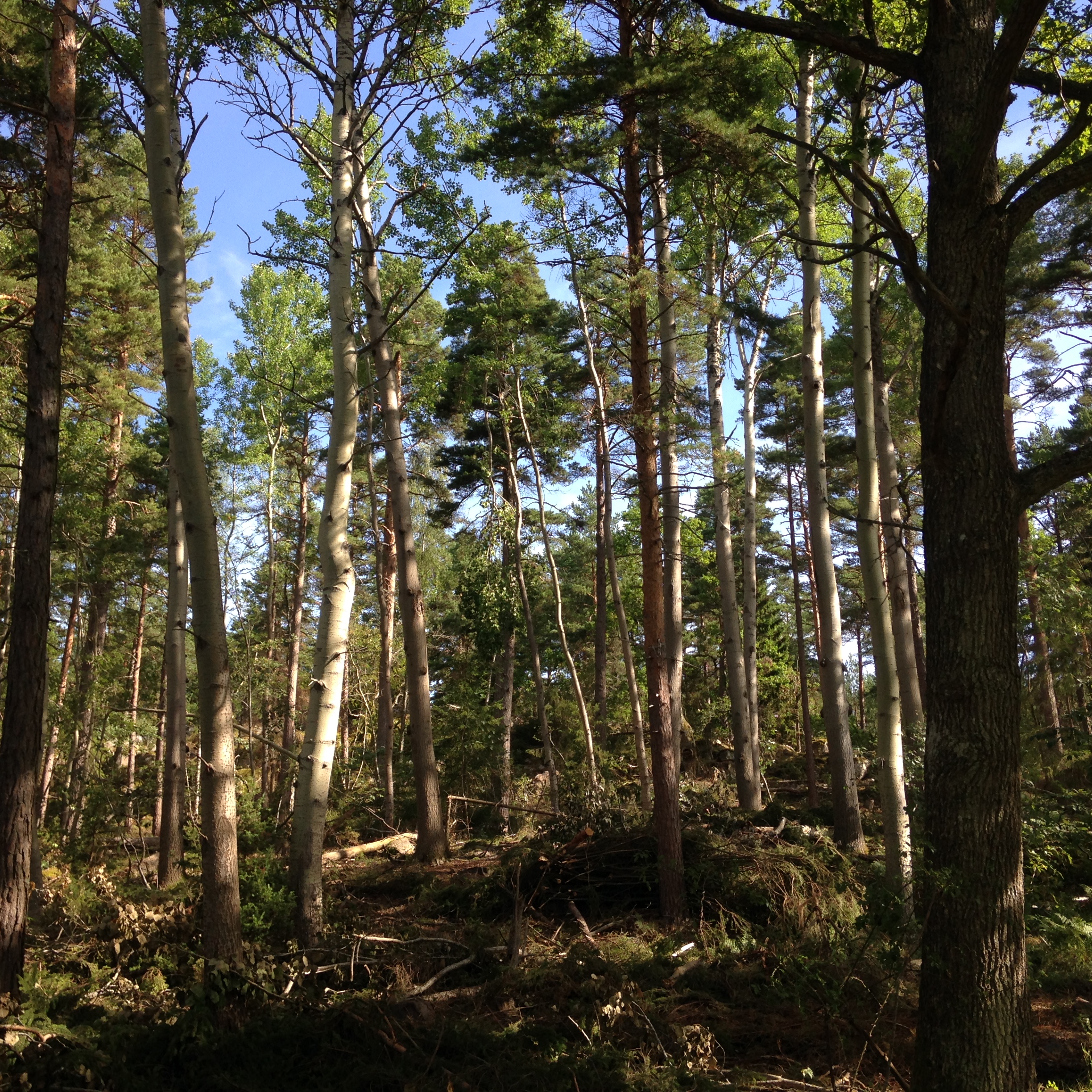 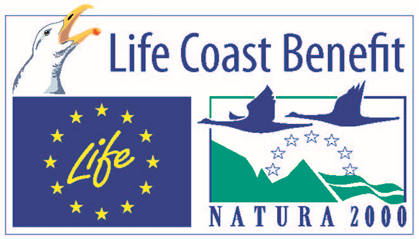 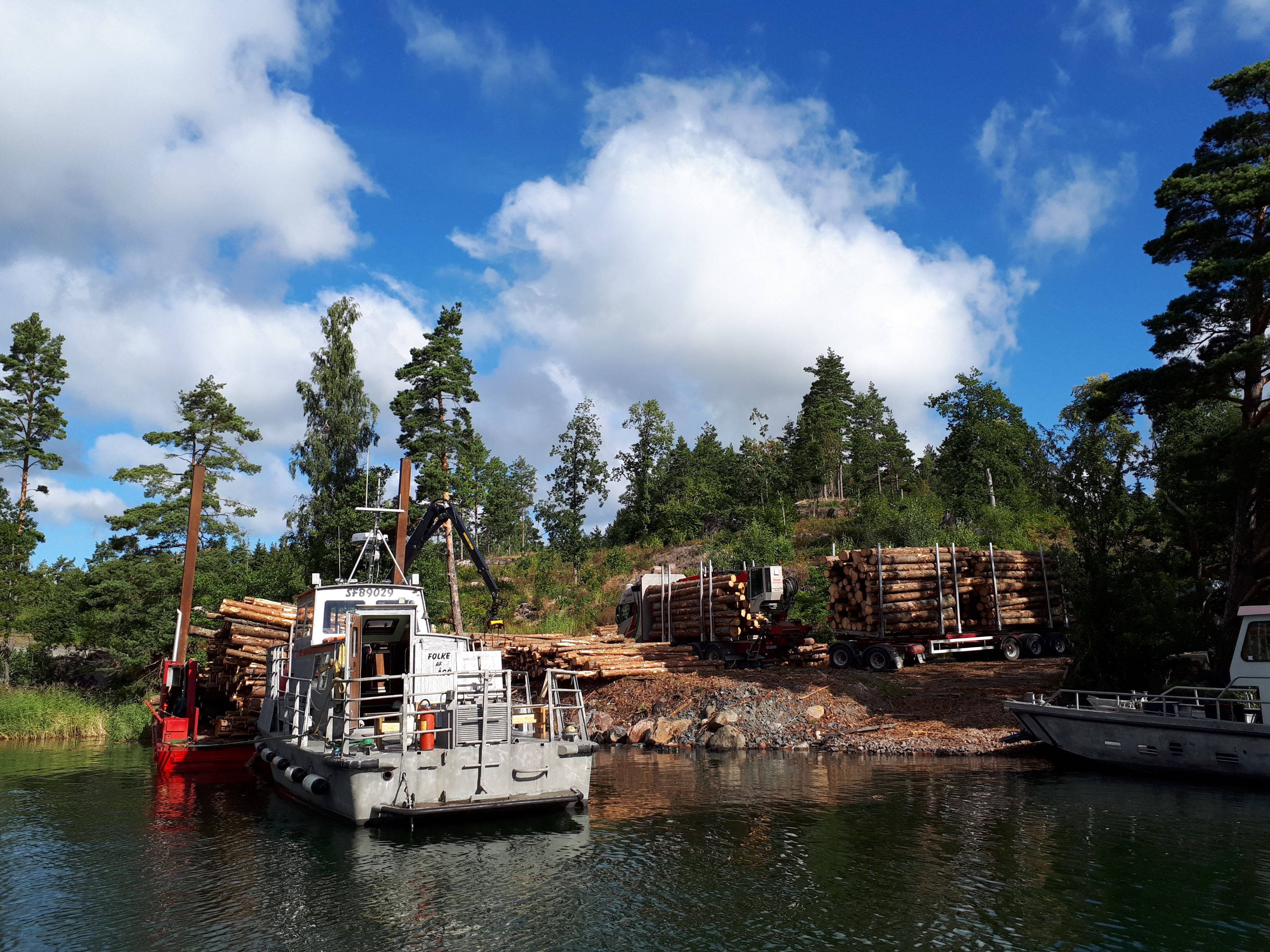 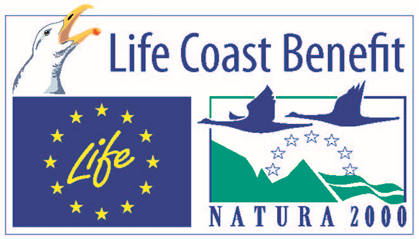 [Speaker Notes: Forestry in the archepilago]
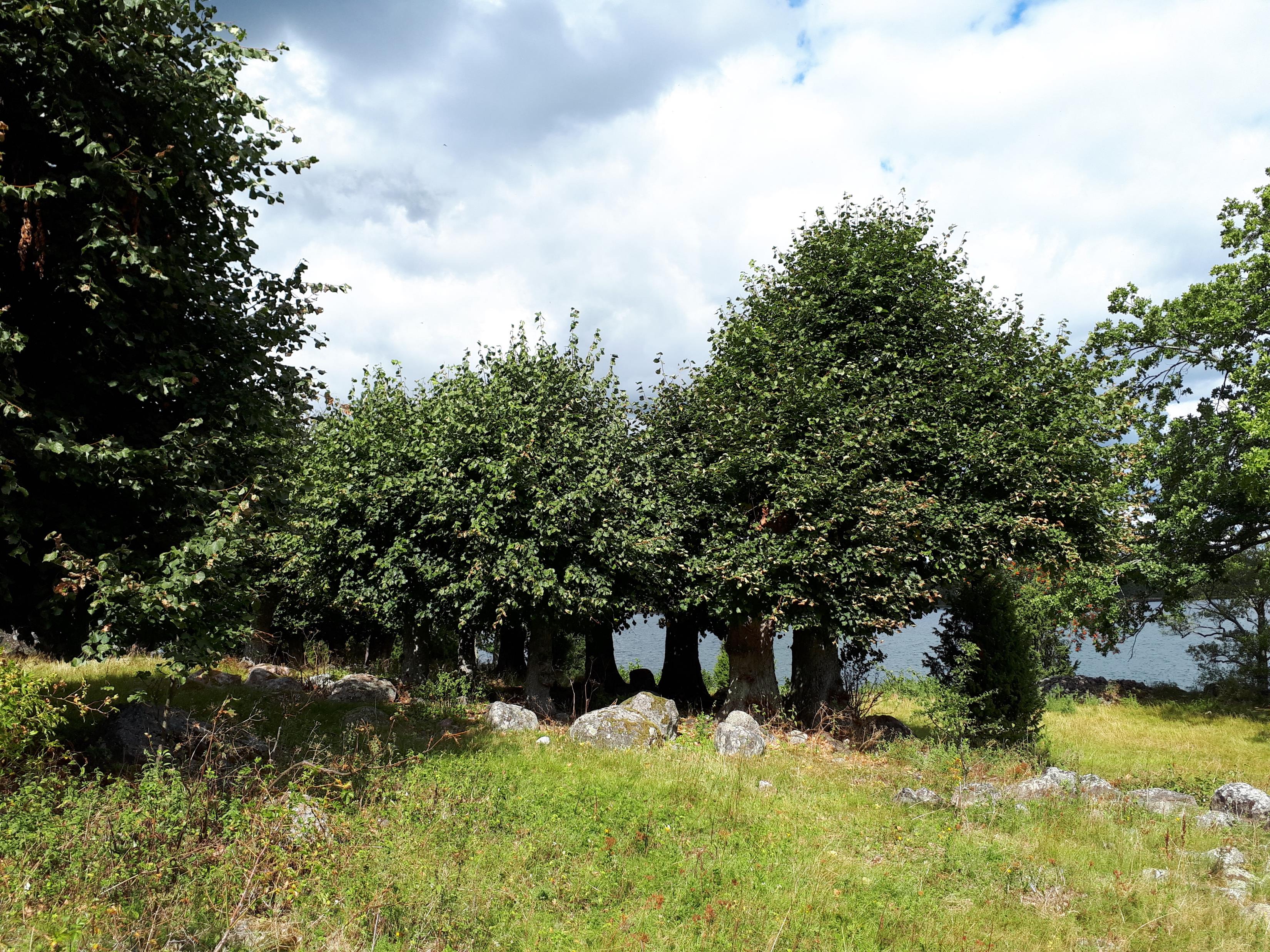 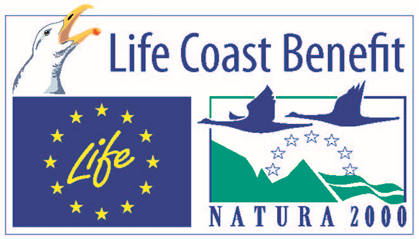 [Speaker Notes: lindholmen]
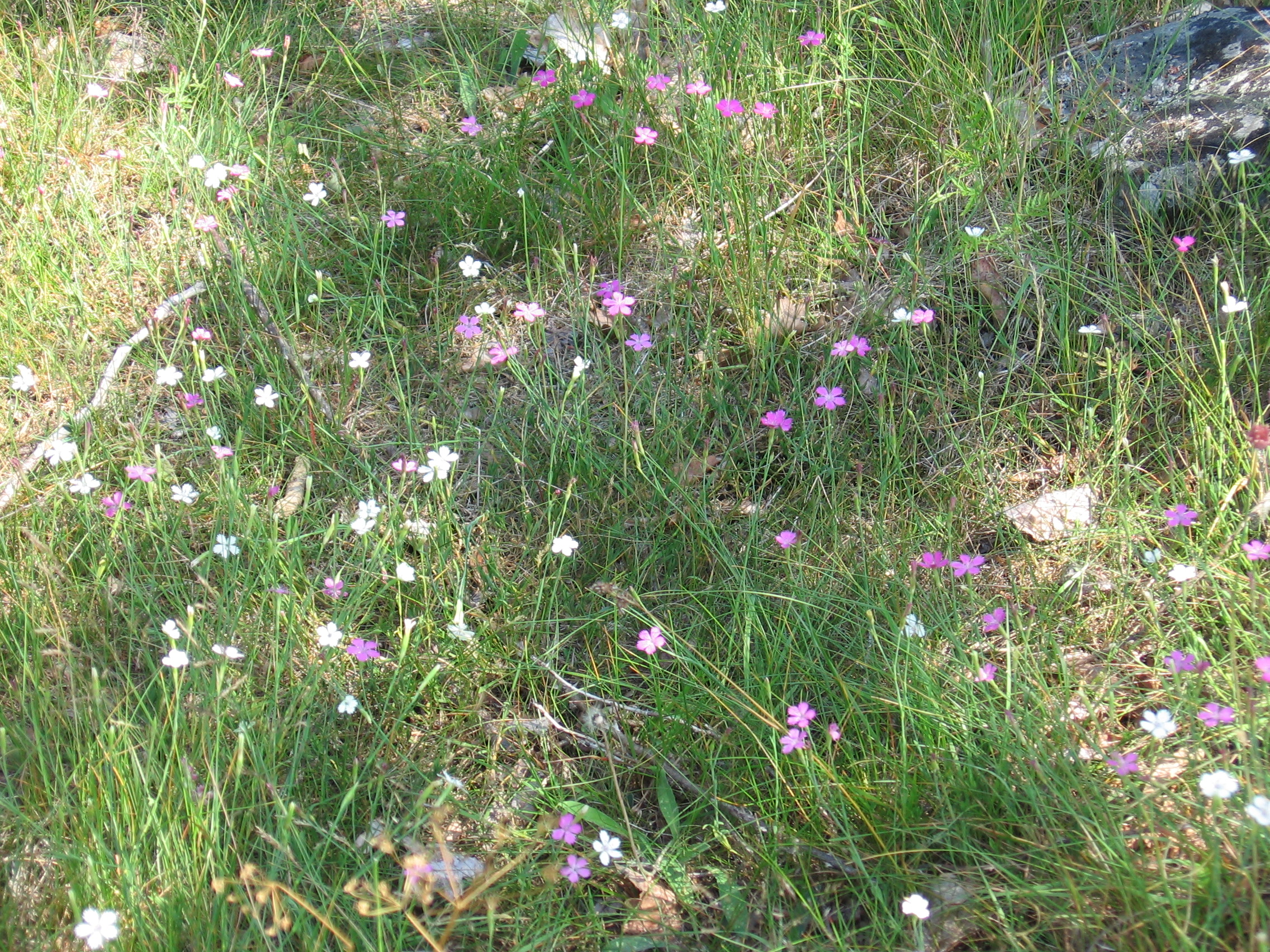 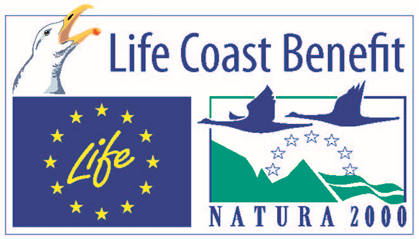 [Speaker Notes: lindholmen]
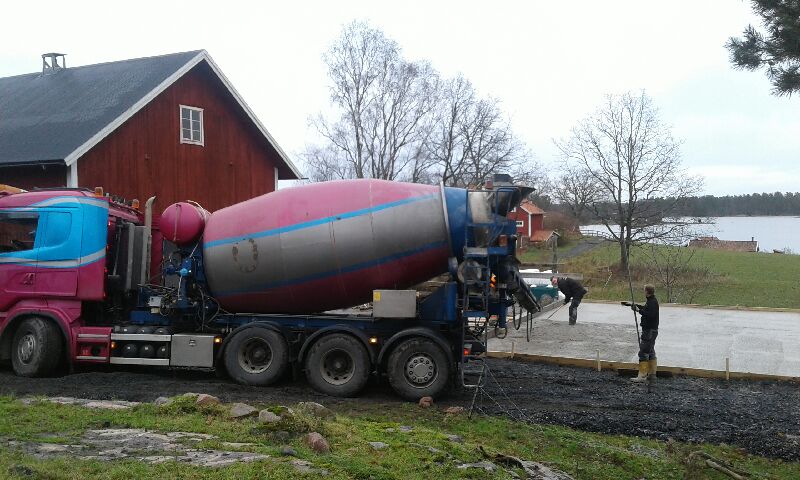 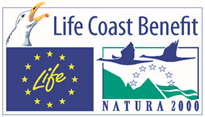 [Speaker Notes: Construction of ground floor for extension of the stable]
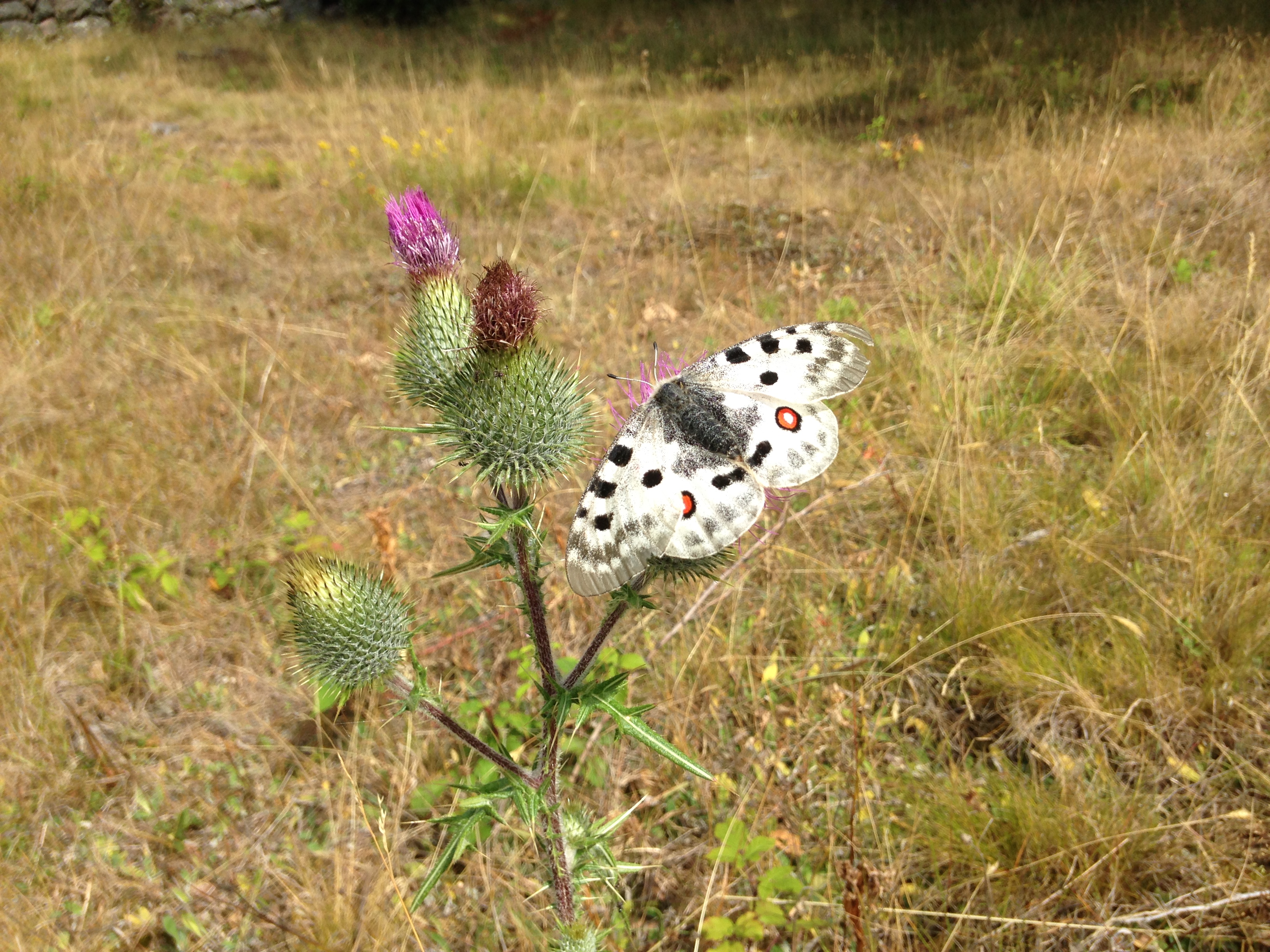 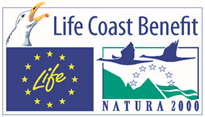 [Speaker Notes: Parnassius apollo]
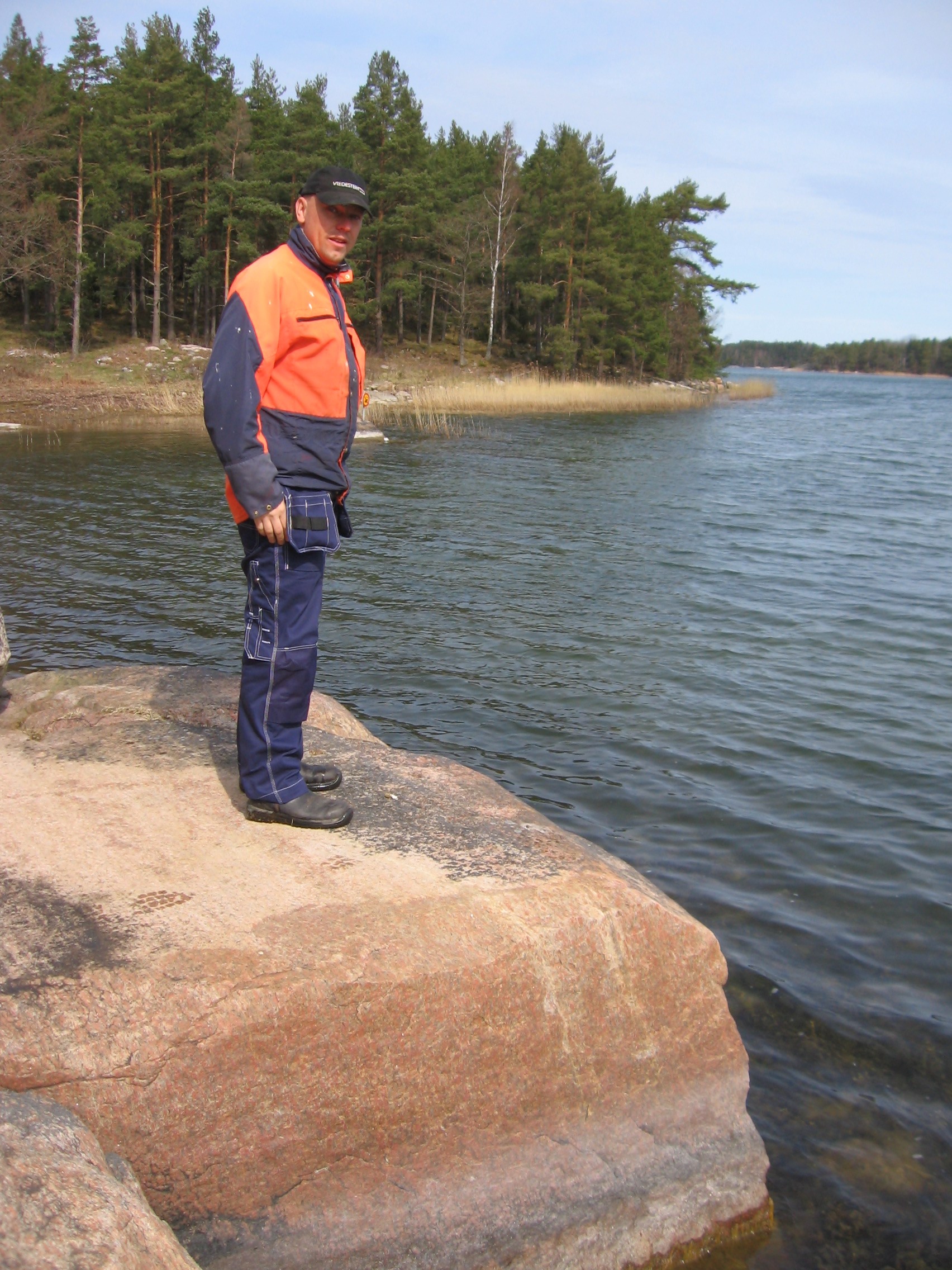 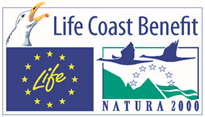 [Speaker Notes: Magnus Alvarsson (Landowner)]